Министерство имущественных отношений Кировской области
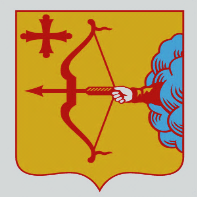 Об организации работы по противодействию коррупции в министерстве имущественных отношений Кировской области в 2022 году
Работа по противодействию коррупции в министерстве организована в соответствии с Планом мероприятий по противодействию коррупции на 2021-2024 годыплан утвержден приказом министерства от 28.12.2020 № 03-116/п, (с изменениями, внесенными приказами от 15.02.2021 № 03-18/п, от 27.08.2021 № 03-104/п, от 15.04.2022 № 03-30/п)
Мероприятия, предусмотренные планом:
организация и осуществление комплекса организационных, разъяснительных и иных мер, направленных на соблюдение государственными гражданскими служащими ограничений, запретов и исполнением обязанностей, установленных в целях противодействия коррупции;
выявление и систематизация причин и условий проявления коррупции, мониторинг коррупционных рисков;
взаимодействие министерства с институтами гражданского общества и гражданами, обеспечение доступности информации о деятельности министерства;
совершенствование деятельности по осуществлению полномочий министерства в сфере управления и распоряжения государственным имуществом Кировской области, как средство противодействия коррупции
Организация и осуществление комплекса организационных, разъяснительных и иных мер, направленных на соблюдение государственными гражданскими служащими ограничений, запретов и исполнением обязанностей, установленных в целях противодействия коррупции
Повышение эффективности механизмов урегулирования конфликта интересов, обеспечение соблюдения государственными гражданскими служащими министерства ограничений, запретов и исполнения обязанностей, установленных в целях противодействия коррупции
Организация и осуществление комплекса организационных, разъяснительных и иных мер, направленных на соблюдение государственными гражданскими служащими ограничений, запретов и исполнением обязанностей, установленных в целях противодействия коррупции
Выявление и систематизация причин и условий проявления коррупции, мониторинг коррупционных рисков
Взаимодействие министерства с институтами гражданского общества и гражданами, обеспечение доступности информации о деятельности министерства
Совершенствование деятельности по осуществлению полномочий министерства в сфере управления и распоряжения государственным имуществом Кировской области, как средство противодействия коррупции
По результатам проведенных в апреле и июле 2022 года Прокуратурой Кировской области проверок исполнения министерством имущественных отношений Кировской законодательства в сфере использования и распоряжения государственной собственностью, в сфере организации работы по противодействию коррупции фактов нарушения не выявлено.